Overview of Georgia’s K-12 Student Assessment Program
State Charter School Commission Presentation
July 30, 2019
8: 30 a.m. – 12 p.m.
Agenda
7/30/2019
Introductions 
Assessment Staff
State Charter Staff
Test Development
Assessment Overview
Creating a Testing Plan
Assessment Administration Resources
Accommodations and Special Populations
Test Security
Accountability
Questions
2
Introductions
Test Development
Georgia Milestones
Test Development Process
7/30/2019
Item Development
GaDOE
Reviews
Item Review
Field Testing
Test Planning and Specifications
Standard Setting/
Validation
Rangefinding (Constructed-Response Items)
Handscoring (Constructed-Response Items)
Data Review
Operational
Testing
5
Committee Selection Process
7/30/2019
District Nominations (January)
Educator Application & Availability Survey (February)
Initial Committee Invitations (late March – April)
Rolling schedule based on meeting dates
6-10 participants per grade/content area or course
Balanced representation
Gender
Ethnicity
Region
Experience
Special populations
6
Expense Reimbursement forEducator Meetings
7/30/2019
7
Assessment Overview
Assessment Philosophy
7/30/2019
The primary purpose of schools is teaching and learning.

Assessment and accountability play a significant role, but importantly – that role is supporting, with the primary focus being teaching and learning.
9
Overview
7/30/2019
Formative

GKIDS Readiness Check
GKIDS
Keenville

GOFAR
FIP
Summative


ACCESS for ELLs
GAA
Georgia Milestones EOG/EOC
K
12
10
Innovative Assessment Pilot Program
7/30/2019
Georgia was approved to implement two of the innovative assessment models described in the state’s application – the Georgia MAP Partnership and the Putnam County Consortium. 
The approval letter, application and other information can be found on the Testing/Assessment webpage under the Assessment Innovation and Flexibility Resources link.
11
Required State Assessments
7/30/2019
12
ACCESS for ELs 2.0/Alternate Access
7/30/2019
ACCESS for ELLs 2.0 measures the English language proficiency levels and progress of ELs in the domains of speaking, listening, reading, and writing.   
Alternate ACCESS measures how EL students with significant cognitive disabilities develop the language proficiency needed to participate in classroom instruction.
Test Window – January 15 – March 6, 2020
13
ACCESS for ELs 2.0/Alternate Access
7/30/2019
For Kindergarten, ACCESS for ELLs 2.0 uses a stand-alone paper-pencil kit. 
Tests for students in grades 1-12 are organized in the following grade-level clusters:
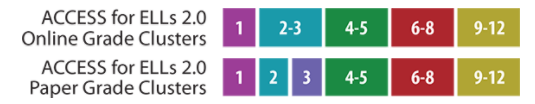 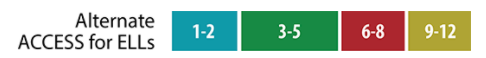 14
ACCESS for ELs 2.0/Alternate Access Resources
7/30/2019
15
Georgia Alternate Assessment (GAA) 2.0
7/30/2019
The purpose of the GAA 2.0 is to ensure that students with significant cognitive disabilities are:
provided access to the state-mandated content standards.
given an opportunity to show what they know and can do.
Only students meeting GAA 2.0 Eligibility Criteria may participate in the assessment.
http://www.gadoe.org/Curriculum-Instruction-and-Assessment/Assessment/Pages/GAA_2.aspx
16
Georgia Alternate Assessment (GAA) 2.0
7/30/2019
Test Design 
A standardized, scripted assessment
Measures student achievement aligned with access points in English language arts, mathematics, science, and social studies
Gives students differing levels of complexity and support 
Informs classroom instruction by providing information related to individual student’s areas of strength and improvement
17
Georgia Alternate Assessment (GAA) 2.0
7/30/2019
Sample Tasks (ELA & Math)
Teacher Booklet
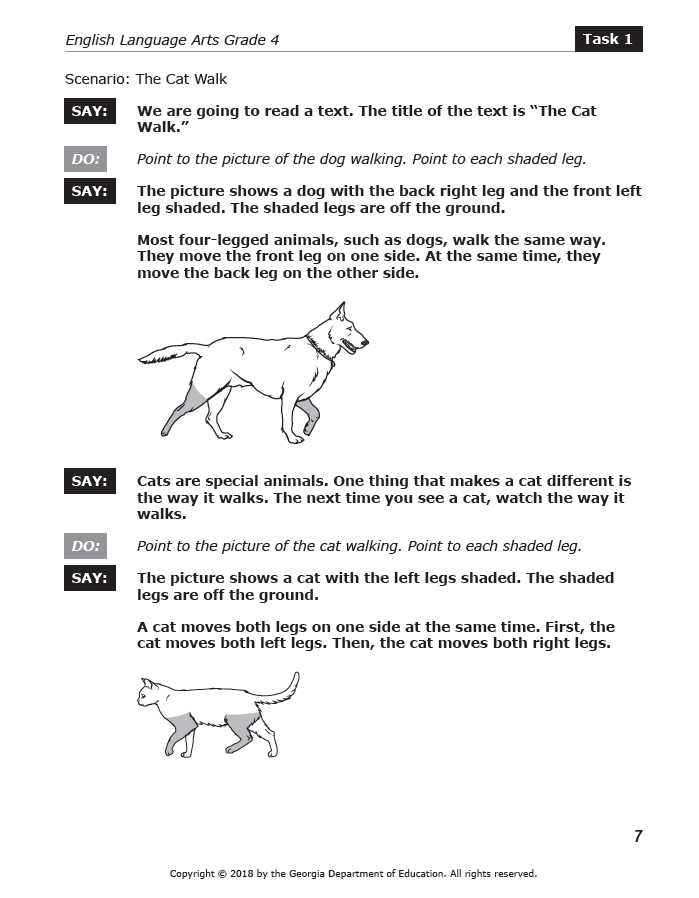 Student Booklet
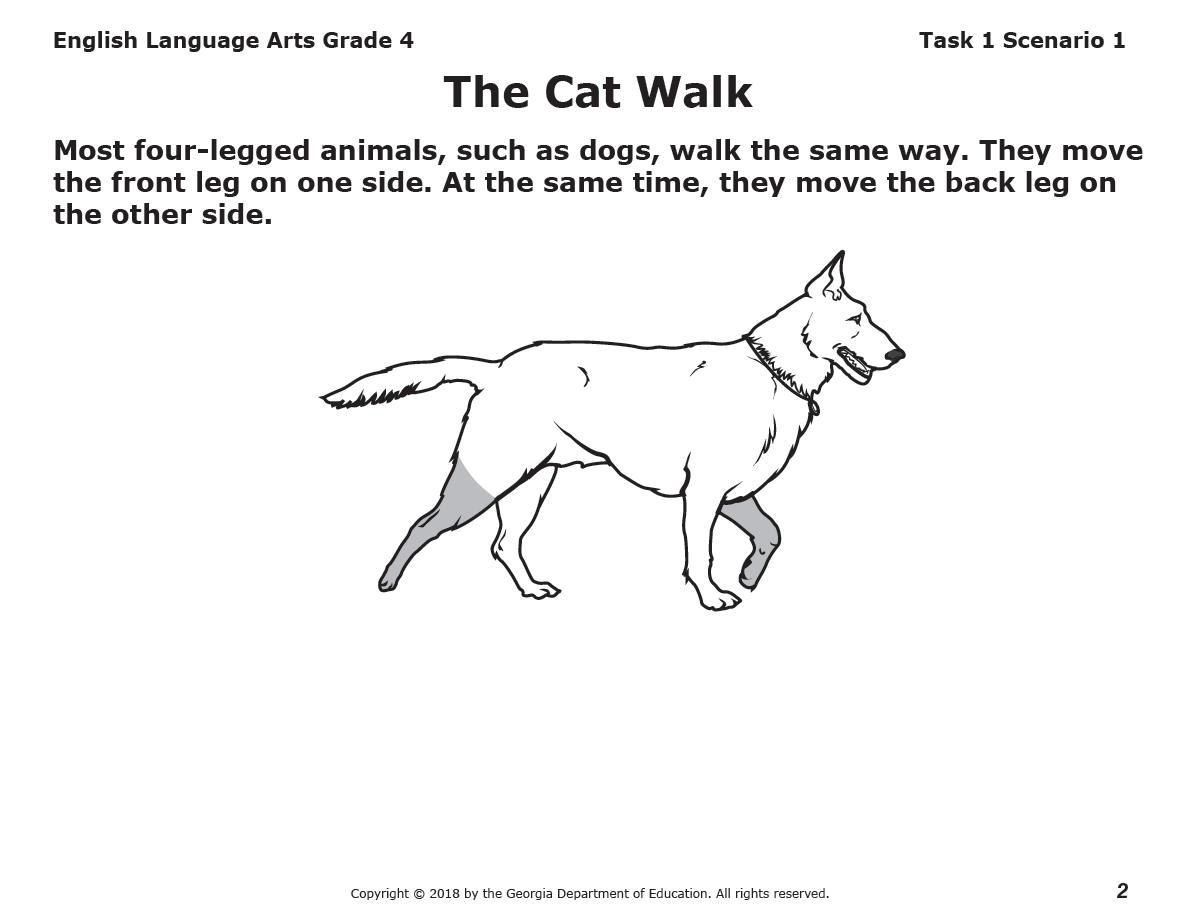 http://www.gadoe.org/Curriculum-Instruction-and-Assessment/Assessment/Pages/GAA_2.aspx
18
Georgia Alternate Assessment (GAA) 2.0
7/30/2019
Results from the assessment will help inform classroom instruction by providing information related to individual student’s areas of strength and improvement. 
Provides scale scores that reflect each test participant’s level of academic achievement.
19
Georgia Alternate Assessment (GAA) 2.0
7/30/2019
20
Georgia Milestones
7/30/2019
Designed to provide information about how well students are mastering the state-adopted content standards in the core content areas of English Language Arts, Mathematics, Science, and Social Studies. 
Designed to provide students with critical information about their own achievement and their readiness for their next level of learning
be it the next grade, the next course, or the next endeavor (college or career).
21
Georgia Milestones
7/30/2019
22
Georgia Milestones
Administration Windows (2019-2020)
7/30/2019
23
Participants EOG
7/30/2019
24
Participants EOC
7/30/2019
*Dual Enrollment Students are exempt from designated EOCs. See Student Assessment Handbook (SAH) for guidance.
** Coordinators must tag GAVS students under Testing Codes in eDIRECT.
25
Participants EOC
7/30/2019
26
Participants EOC
7/30/2019
Dual Enrollment
Note: For exempt EOCs, the college grade is factored into CCRPI.
27
Georgia Milestones
7/30/2019
Georgia Milestones is administered 100% online
Online administrations allow for flexible scheduling, different item types, ease of administration, accessibility tools and rapid return of scoring. 
Online administrations allow for additional scheduling flexibility for EOG. 
Paper forms are available for those students who cannot access the online assessment due to their disability.
28
Georgia Milestones
Scheduling Flexibility
7/30/2019
29
Online Readiness
7/30/2019
Meeting with Technology Director and Site Technology Technicians
Ensure technology staff is aware of the local assessment calendar
Determine Site Readiness
Review Bandwidth and Network Needs
Ensure installation of Central Office Services
Ensure installation of INSIGHT
Along with technology staff, participate in training webinars
Establish and review technology troubleshooting protocols
30
Technology Setup
7/30/2019
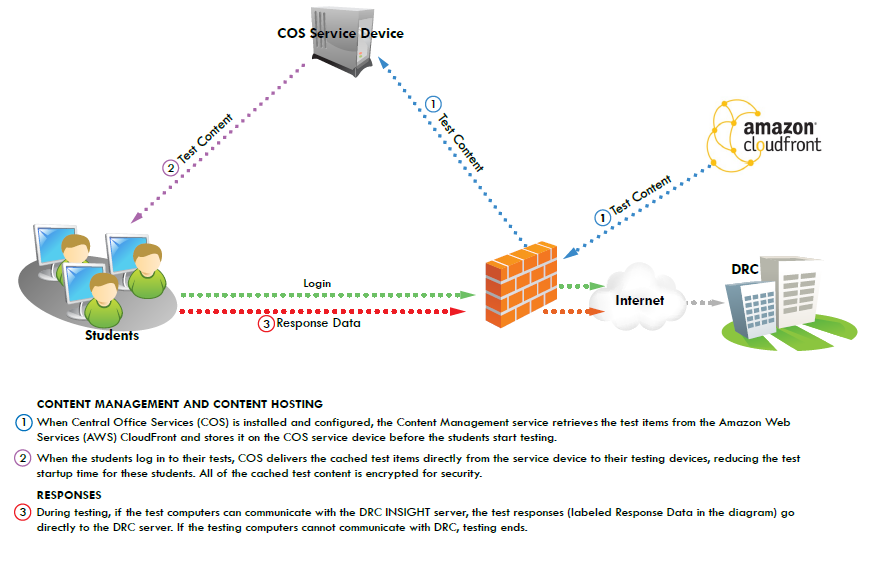 COS serves as a server for caching test content for both Georgia Milestones and ACCESS for ELLs 2.0. 
Each student has INSIGHT software for testing.
Responses go directly to DRC.
Districts Manage COS and INSIGHT devices for Milestones and ACCESS in eDIRECT.
31
Georgia Milestones
Enrollment Counts
7/30/2019
Critically important to provide accurate and complete information
Ensures appropriate materials are available for students at the time needed
Ensures DRC can plan appropriately for rapid scoring and reporting of results
Winter Enrollment numbers are pre-populated from 2018
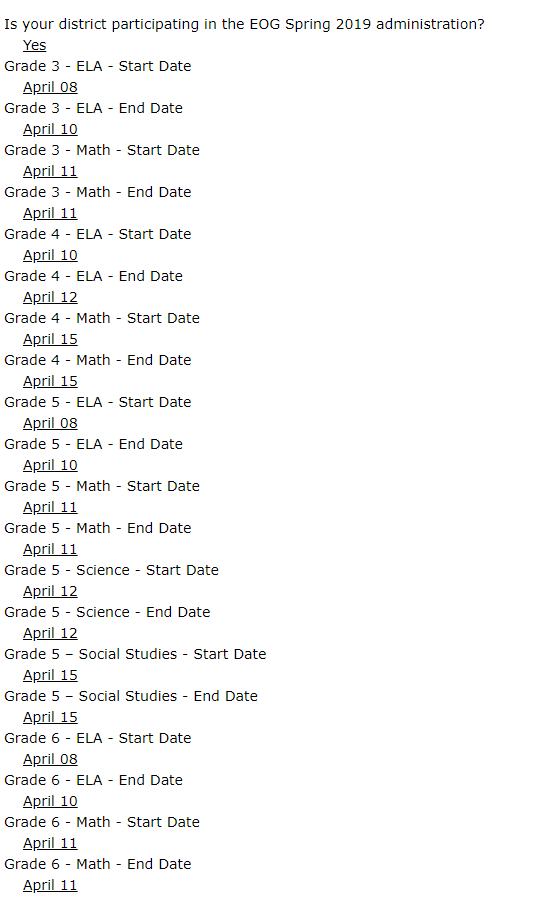 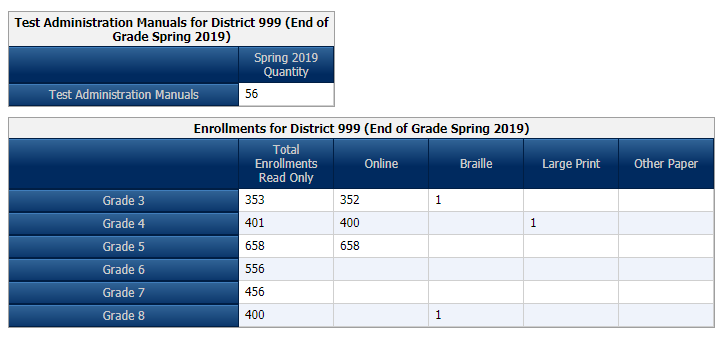 http://ga.drcedirect.com
32
eDIRECT Accounts
7/30/2019
District STCs are responsible for ensuring eDIRECT accounts are current.
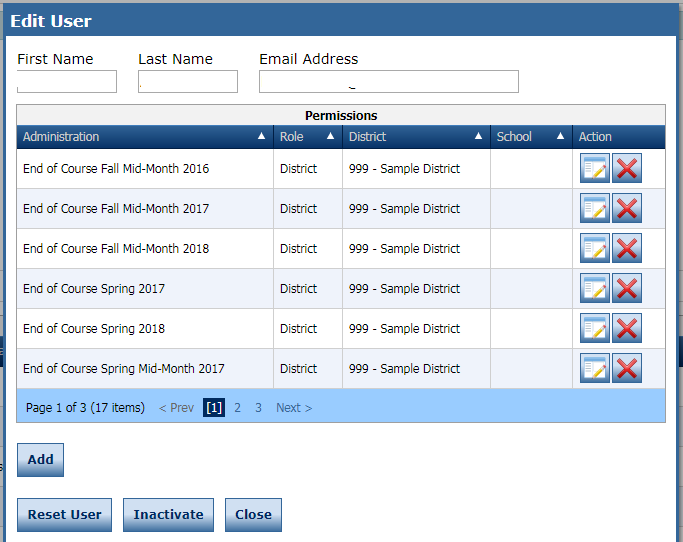 33
Georgia Milestones
7/30/2019
EOG Resources
EOC Resources
Milestones Presentations
Milestones Training Videos
eDIRECT
34
Georgia Kindergarten Inventory of Developing Skills (GKIDS) 2.0
7/30/2019
GKIDS 2.0 platform is open for the current school year.
Email address for primary system test coordinator has been setup and account is ready to be activated; system test coordinator may set up school coordinators; school coordinators set up teacher user accounts.
Teachers should contact the school coordinator first and then the system test coordinator for assistance with GKIDS 2.0.
Teachers should enter student performance data in a timely manner. 
Students who transfer from a school/classroom should be released through the GKIDS 2.0 website so they can be acquired by the new teacher.
GTID issues should be addressed with the school student database contact and/or the GaDOE Technology Services Division.
Systems/schools should establish a reporting schedule for the year in addition to the end of year state deadline.
Teachers are responsible for students’ end of year reports prior to the end of the administration window in May.
GKIDS 2.0 Intercom Customer Support available for questions.
35
GKIDS 2.0
7/30/2019
Academic Domains
Math
ELA
Science (Optional)
Social Studies (Optional)
Non-Academic Domains
Approaches to Learning
Personal/Social Development
Motor Skills (Optional)
36
GKIDS 2.0
Readiness Check
7/30/2019
Developed with our partners at the Department of Early Care & Learning (DECAL)
Augments the Georgia Kindergarten Inventory of Developing Skills (GKIDS) and is administered during the first six weeks of kindergarten
Designed to highlight knowledge and skills critical for student success in learning, solely to guide instruction
Aligned to the Georgia Early Learning Development Standards (GELDS) and correlated to the Georgia Standards of Excellence for kindergarten 
Assesses 20 essential concepts and skills
Required to be completed the first six weeks of the school year; not accessible after the end of the six-week window
37
GKIDS 2.0
Administration Schedule
7/30/2019
38
GKIDS 2.0
Resources
7/30/2019
Administration Manual
Platform User Guide
Optional Resources Guide
System Admin Upload Roster File
39
National Assessment of Educational Progress (NAEP)
7/30/2019
Managed through the US Department of Education
National assessment since 1969
Representative sample in each state
Measure achievement in 4th, 8th, and 12th grades OR ages 9, 13 and 17
State and national results in various subjects
School and teacher questionnaires
Results released as The Nation’s Report Card
40
NAEP
7/30/2019
2020 Assessment
Administration Schedule
Age 13: October 14 – December 20, 2019
Age 9: January 6 – March 13, 2020
Age 17:  March 16 - May 22,2020
Assessed Subjects
Mathematics
Reading
41
NAEP Resources
7/30/2019
Results
https://nces.ed.gov/nationsreportcard/
NAEP Data Explorer
https://nces.ed.gov/nationsreportcard/naepdata/
NAEP Questions Tool
https://nces.ed.gov/nationsreportcard/nqt/
42
Keenville
Overview
7/30/2019
Keenville is a series of interactive challenges that actively engage students and assess key literacy and numeracy skills in real-time.
Keenville offers the opportunity to:
integrate assessment alongside instruction;
support and empower teachers with information to differentiate instruction; and
hook students into thefun of learning.
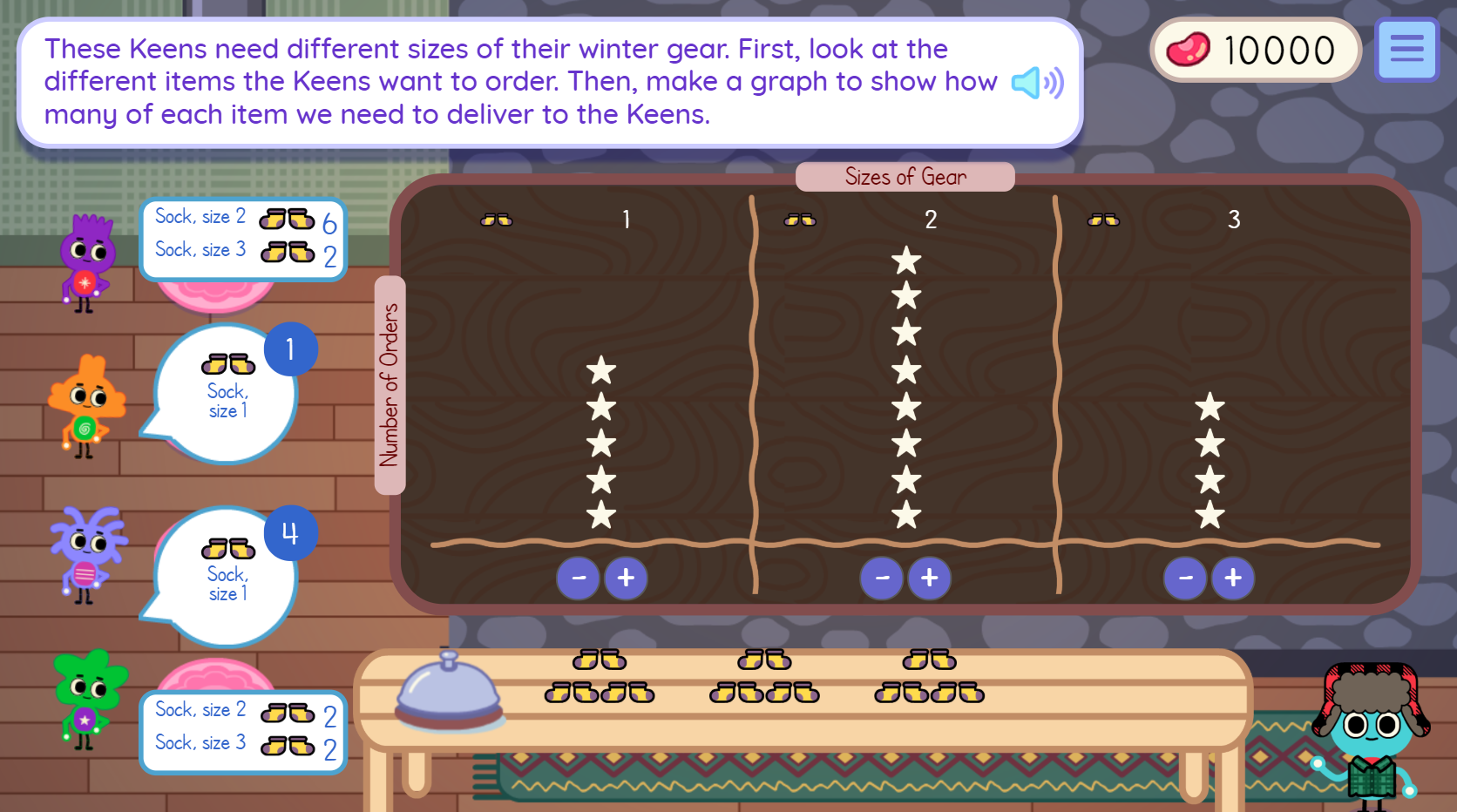 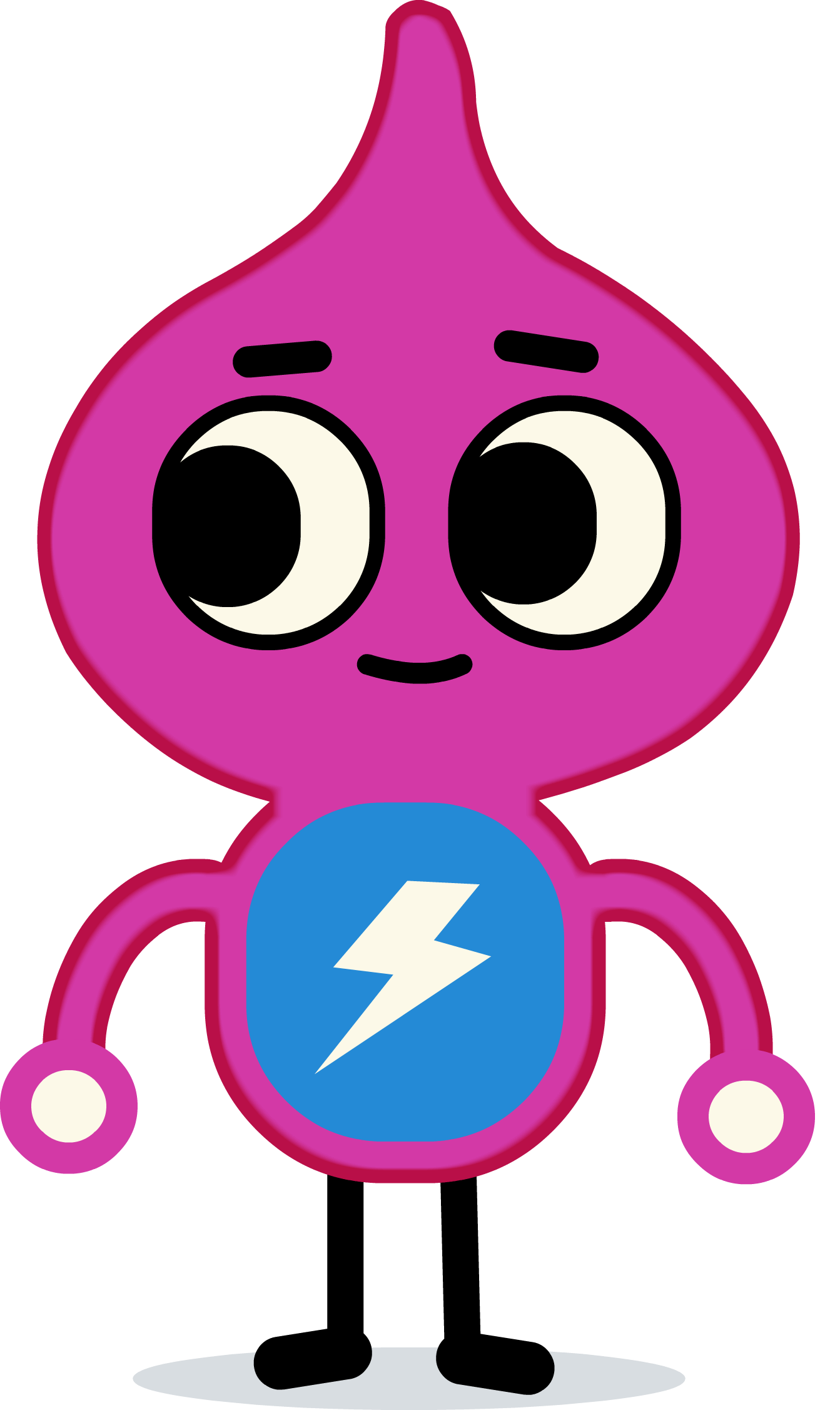 43
Keenville
Benefits
7/30/2019
Engages students in an ongoing formative assessment that is integrated with the learning process
Integrates cross-curricular content
Provides ongoing, timely feedback on student performance and progress
Empowers teachers to differentiate and target standards to individual students
Can be expanded over time
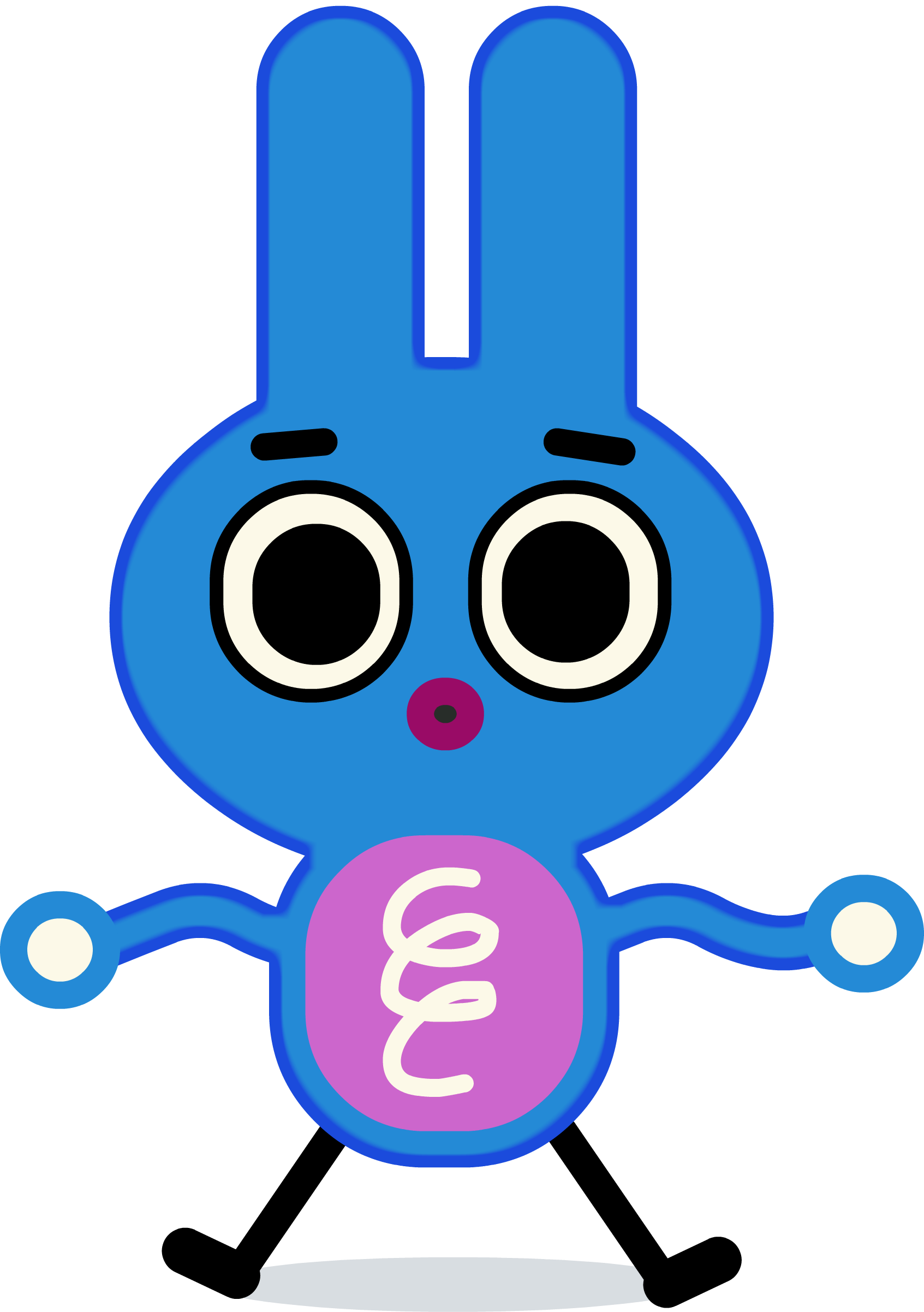 44
Keenville
What is Assessed?
7/30/2019
Academic Domains
Math – Early Numeracy Skills,
ELA – Early Literacy Skills,
Integration of science, social studies, fine arts, physical education/health/nutrition, CTAE, etc., within texts.
Grade Levels
Grades 1 and 2
Most games also include Kindergarten and Grade 3 standards to support student enrichment or remediation needs.
45
Keenville
Access
7/30/2019
Keenville will be accessed by all users via the Statewide Longitudinal Data System (SLDS). 
Accessing SLDS requires users to log into the district’s Student Information System (SIS). 
All users will need SIS login credentials to access Keenville via the SLDS. 
Contact your district SIS Administrators for further access, logins, and passwords as these are directed by your local district.
46
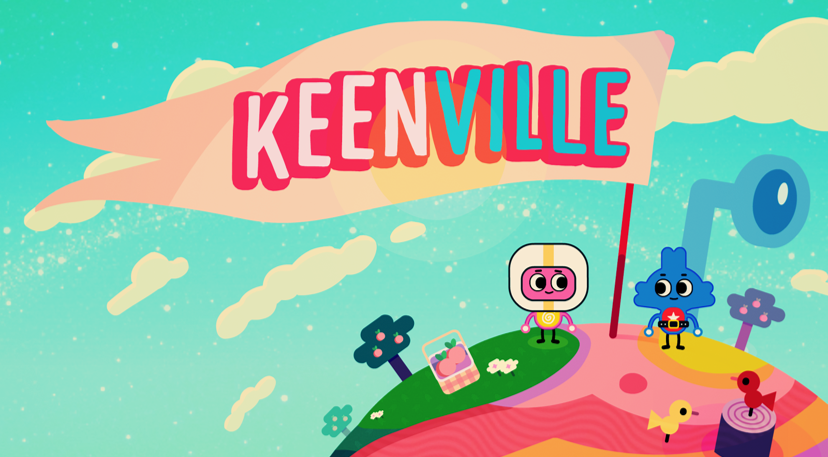 7/30/2019
For additional information and resources, visit
keenville.gadoe.org
47
[Speaker Notes: Additional information and resources, including the Keenville User Guide, can be found at keenville.gadoe.org.]
Formative Assessment Resources
7/30/2019
Formative Assessment Toolbox: Item and test content in TestPad (GOFAR is discontinued)
TestPad: Benchmark Development Tool for use with GaDOE test items and item creation
Formative Instructional Practices (FIP): online and blended model of professional learning for teachers, coaches, and leaders: gadoe.org/GeorgiaFIP
48
TestPad
7/30/2019
Create and manage tests
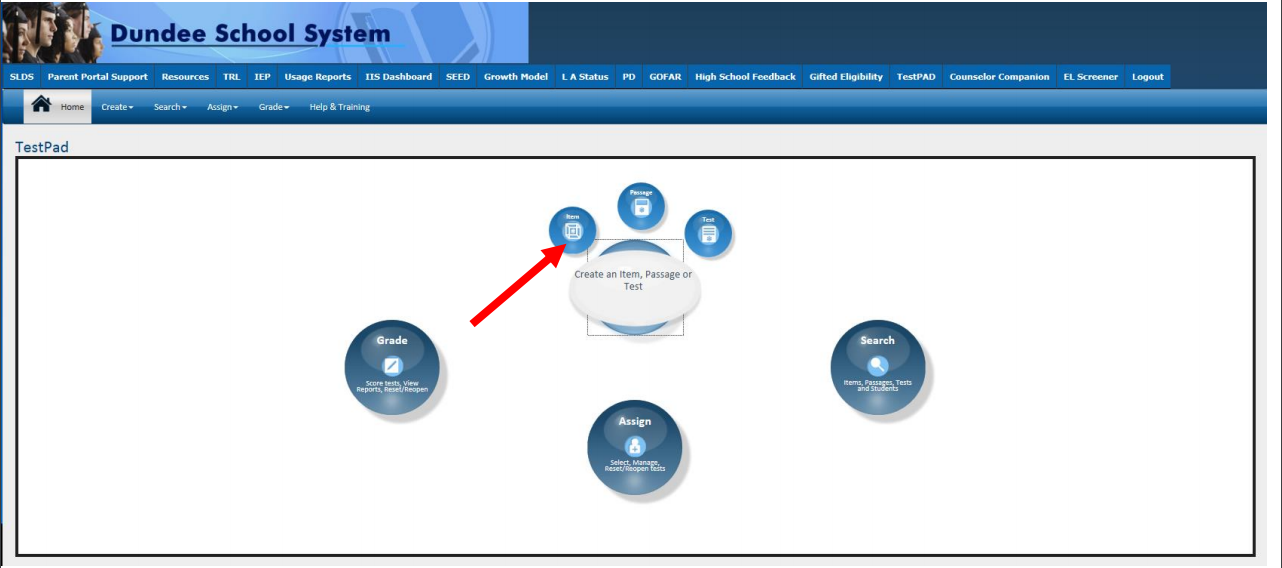 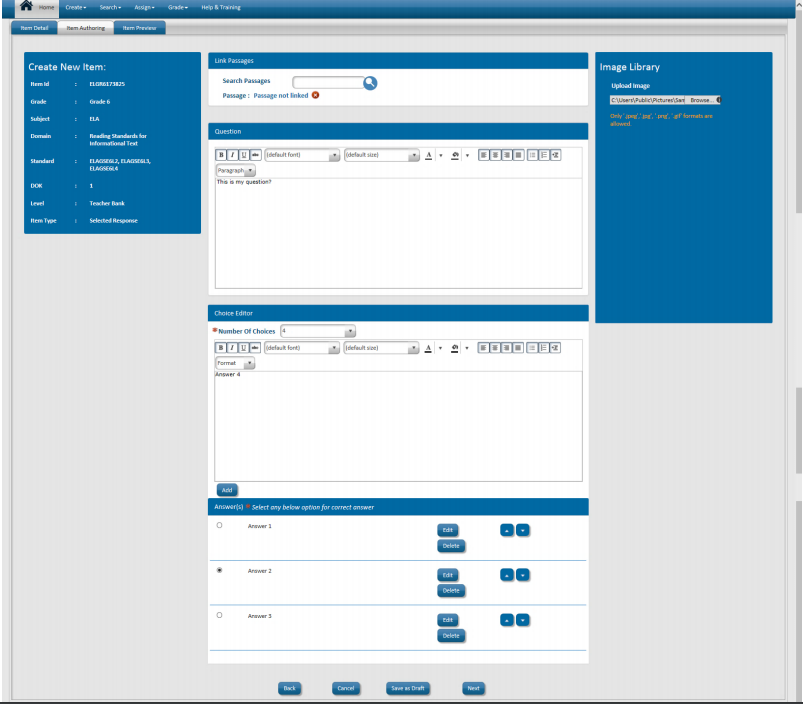 Create Test Items, Passages and Rubrics
49
Creating a School Testing Plan
Testing Plan
7/30/2019
51
School Testing Plan
7/30/2019
Before > During > After
Communications
Test Security
Accommodations
Technology
Training
52
Communications
7/30/2019
Audiences: Staff, Parents, Students
Testing Dates
Testing Rules
Communications during testing
Remediation and Retest
Reports
53
Test Security
7/30/2019
Testing materials
Forms
Hallways
Plans for irregularities
Emergency protocols
54
Technology
7/30/2019
Testing devices
Software on testing devices
Centralized software (if needed)
Wired and wireless networks
Firewalls and security
55
Training
7/30/2019
Training for test examiners
Training for accommodations
Training for other school staff
Maintaining records
Training students on testing tools
56
Sampling the Tests
7/30/2019
ACCESS for ELLs 2.0 sample items
https://wbte.drcedirect.com/WIDA/portals/wida
GAA 2.0 Sample Tasks
http://www.gadoe.org/Curriculum-Instruction-and-Assessment/Assessment/Pages/GAA-2.0-Sample-Tasks.aspx 
Georgia Milestones Technology Enhanced Items
http://www.gaexperienceonline.com/
Keenville
MyGaDOE portal in the SLDS 
TestPad
http://sldstrn.gadoe.org/SLDSDemoWeb/
Let’s Go
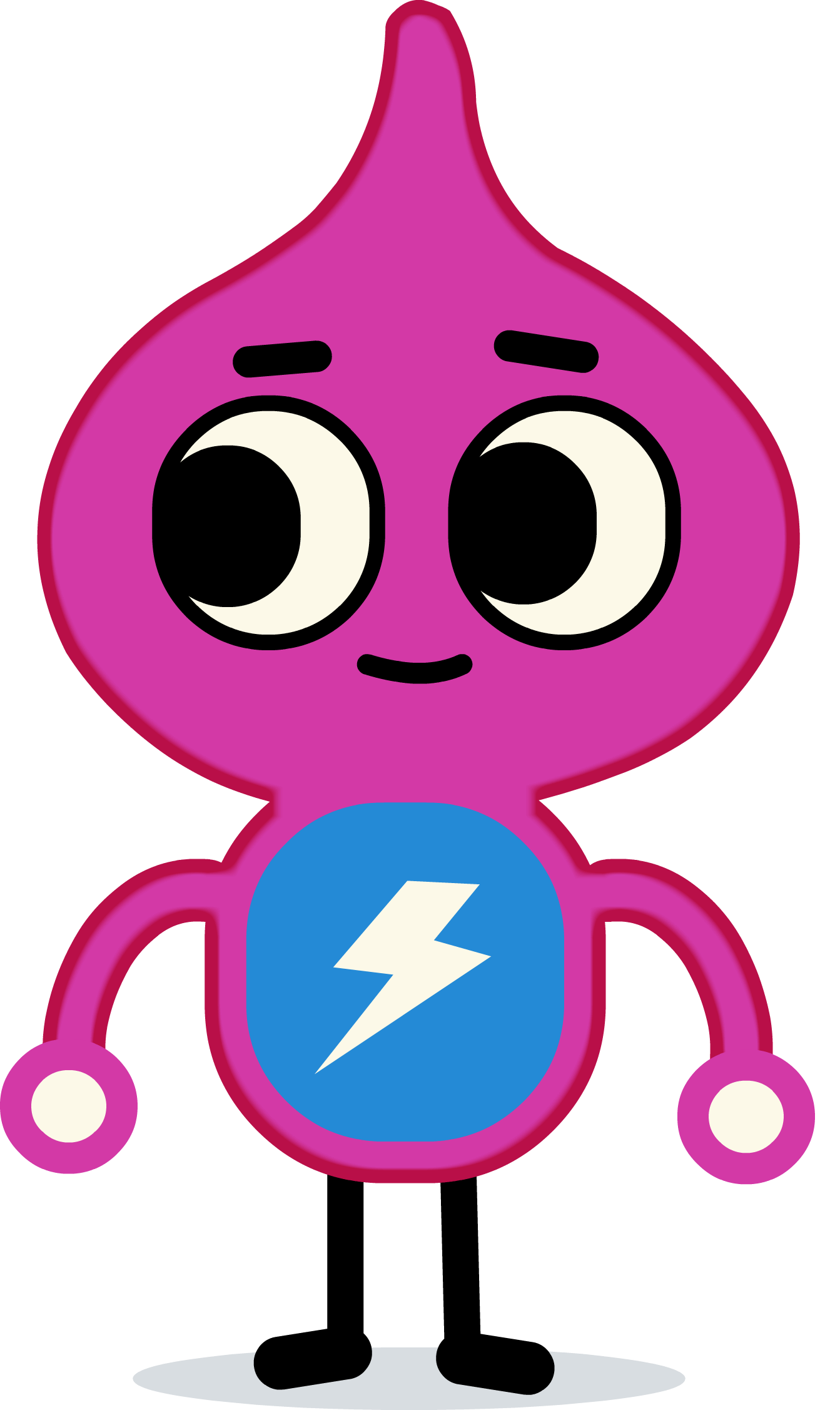 57
Break
10 Minutes
Assessment Administration Resources
Assessment Administration Resources
GaDOE Notification of New Test Coordinators
7/30/2019
Superintendent should email Sandra Greene identifying the new test coordinator. sgreene@doe.k12.ga.us
A new account will be created in eDIRECT for Georgia Milestones. Test Coordinator will receive login credentials via email. 
District security officer assigns the Test Coordinator Charter School Administrator role in the MyGaDOE portal. 
You will receive testing emails
Test Coordinator = System Test Coordinator (STC) = Assessment Director = Charter School Administrator (these are ALL the same role)
60
Assessment Administration Resources
New Test Coordinators
7/30/2019
61
Assessment Administration Resources
Testing/Assessment Resources
7/30/2019
Assessment Webinar memos posted at: www.gadoe.org/Assessment (then select For Educators...)
62
Assessment Administration Resources
Program Management Guidance Resources
7/30/2019
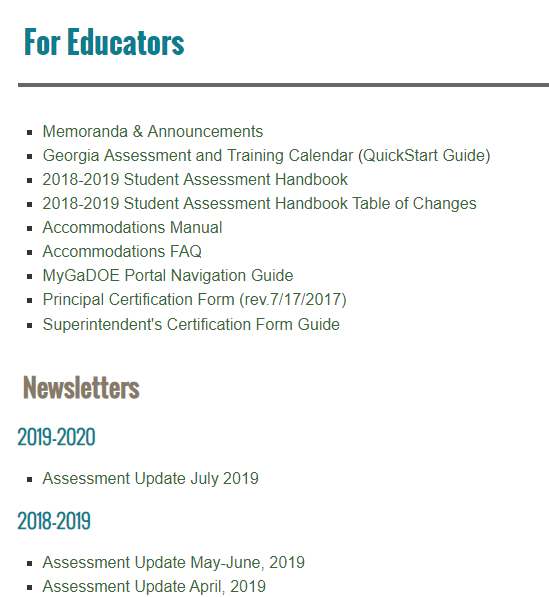 63
Assessment Administration Resources
Georgia Assessment and Training Calendar
7/30/2019
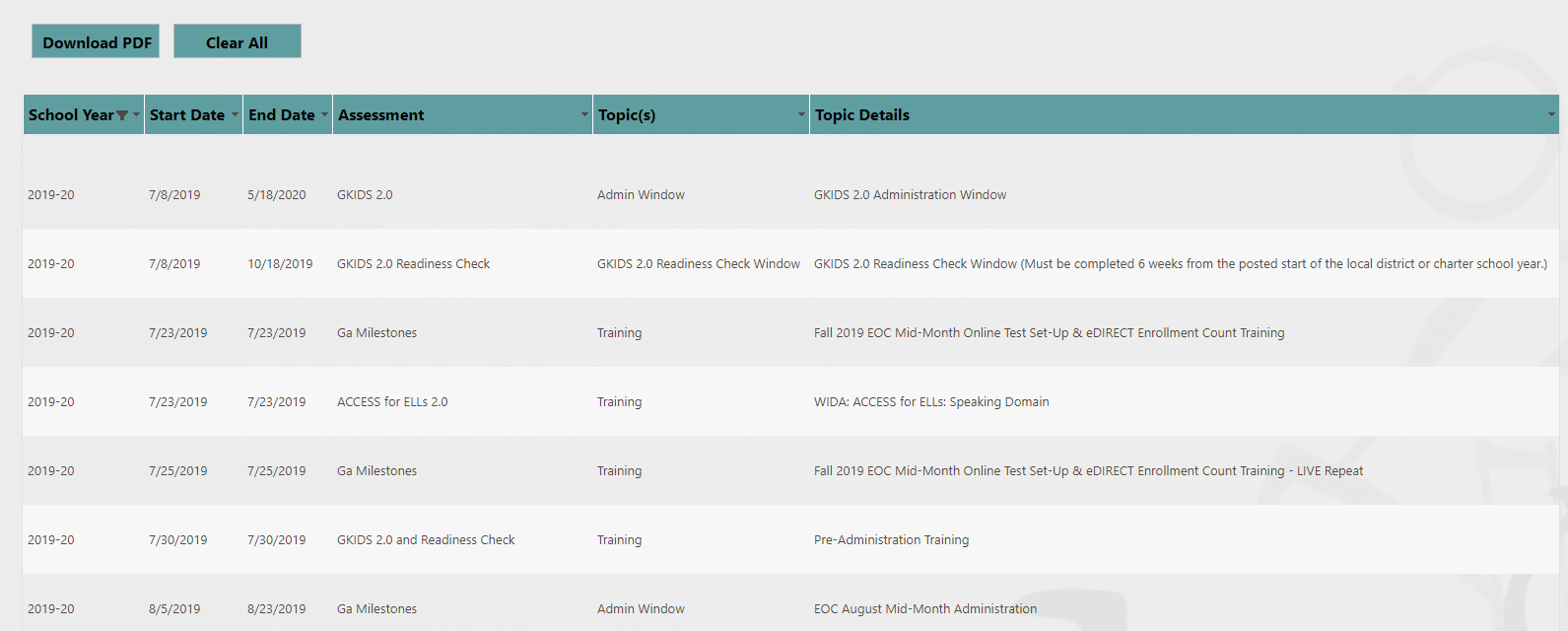 64
Assessment Administration Resources
State Testing Windows
7/30/2019
65
Assessment Administration Resources
Assessment Update Newsletter
7/30/2019
Provides monthly assessment updates
Provides training links and dates
Provides assessment tasks to remember
Provides accountability updates
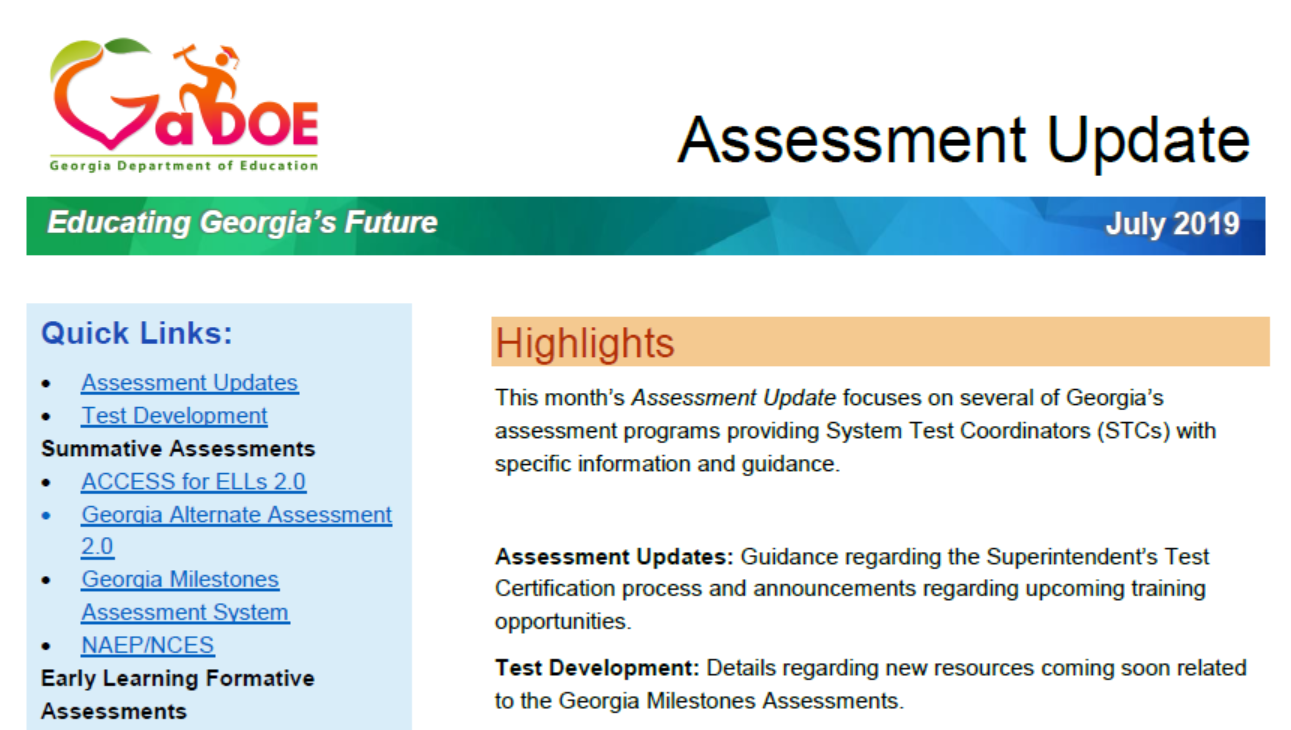 66
2019-2020 Lunch and Learns
Assessment
7/30/2019
67
Assessment Administration Resources
MyGaDOE Portal Login Page
7/30/2019
68
Assessment Administration Resources
MyGaDOE Portal
7/30/2019
MyGaDOE Portal Welcome Page
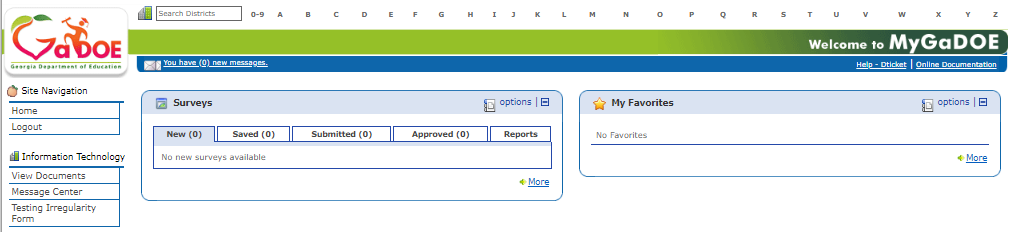 Testing Irregularity Form
Superintendent’s Test Certification
Special Accommodation Request
Assessment Rescore Request
69
Assessment Administration Resources
MyGaDOE Portal Online Forms
7/30/2019
https://portal.doe.k12.ga.us/login.aspx

Special Accommodations Request Form
Guidance appears in Student Assessment Handbook
Last year, this online form replaced the need to submit requests via email
IMPORTANT: Email/Call Taiesha Adams or Mary Nesbit-McBride to notify GaDOE of request
Superintendent’s Certification Form
Tests administered January 1 – June 30: Submit no later than July 31
Tests administered July 1 – December 31: Submit no later than January 31
IMPORTANT:  Email/Call Sandy Greene with questions
Assessment Rescore Request Form
IMPORTANT: Email/call appropriate GaDOE Assessment Specialist to discuss applicable fees and notify GaDOE of request
Also used for transcription requests
Testing Irregularity Form
Used to document any testing irregularity during any testing session
Contact GaDOE Assessment Specialist to discuss questions regarding irregularities and potential invalidations
70
MyGaDOE Portal & Contractor Accounts
7/30/2019
71
Embargoed Data
7/30/2019
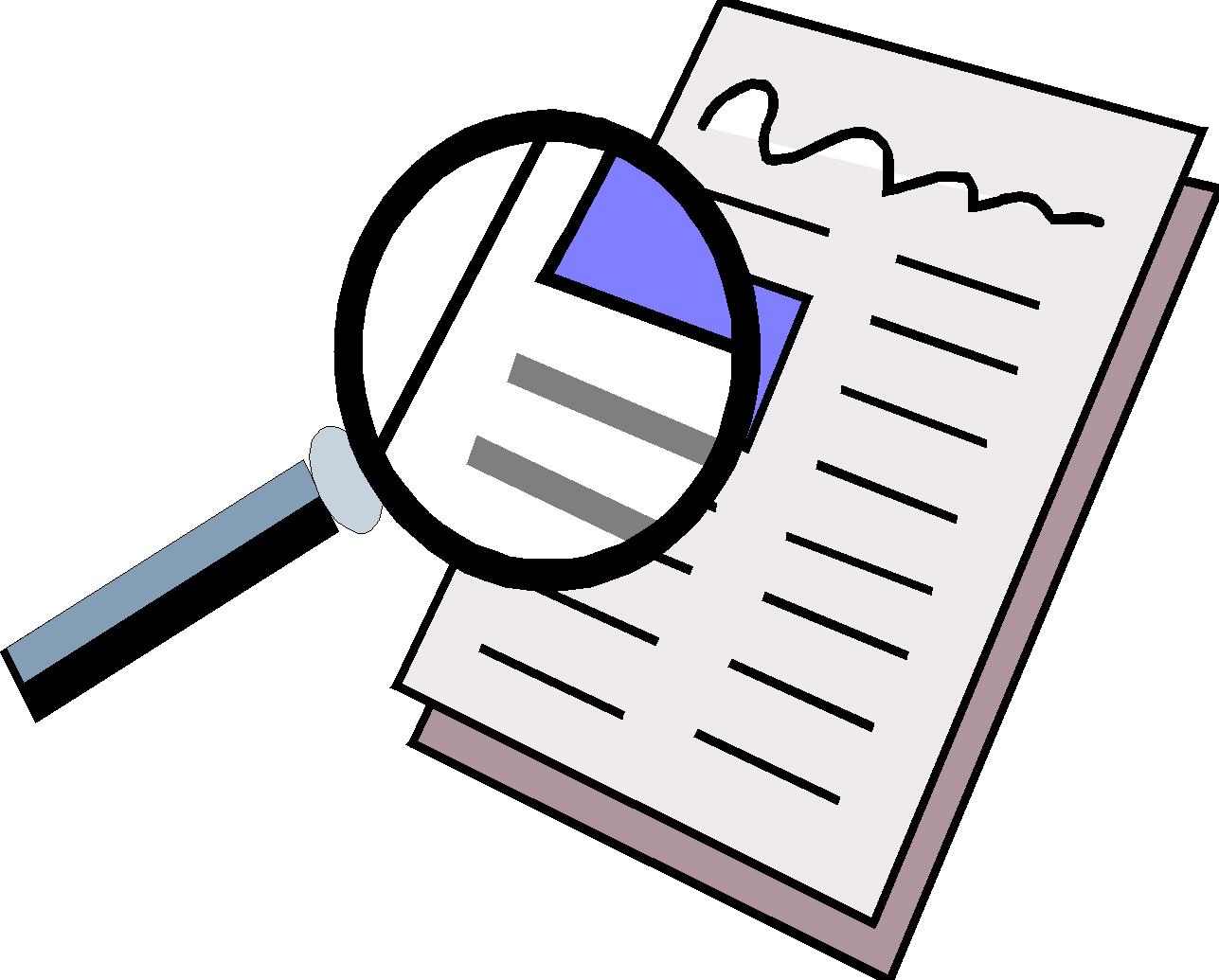 Do not share embargoed State, System, or School-level data at public board meetings or with the media until the GaDOE releases data for that program.
Do share individual student information with parents, students, teachers and staff related to the student as soon as they are received.  Preliminary student reports may be shared according to local policies.
72
Accommodations and Special Populations
Accommodations
7/30/2019
Students eligible for accommodations include:
Students with Disabilities
Students with Individualized Educational Programs (IEP)
Students served under Section 504
Only in the rarest of circumstances would a 504 student qualify for a conditional accommodation
English Learners
Students qualifying for language assistance services (ESOL)
EL students who are also SWD
Students who have exited language assistance services in the last two years (EL-Monitored). EL-M students are ineligible for conditional accommodations based on language proficiency
74
Accommodations
7/30/2019
Accommodations allow access…
they are practices and procedures in the areas of presentation, response, setting, and scheduling that provide equitable instructional and assessment access for students with disabilities 
Accommodations reduce or eliminate the effects of a student’s disability or limited English proficiency
Accommodations provide access for demonstration of achievement
Do not guarantee proficiency 
and therefore should not be selected solely as mean to help ensure proficiency
75
Assessment Accommodations
7/30/2019
Standard Accommodations: Provide access to the assessment without altering the construct measured by the assessment. 

Conditional Accommodations: Provide access for students with more severe disabilities who would not be able to access the assessment without such assistance.
Special Accommodations
76
Accommodations
Test Administration
7/30/2019
Accommodations must be required by the student in order to access the assessment
Accommodations must be provided during, and be informed by, routine instruction and assessment in the classroom (both before and after the state tests are administered)
Specifying testing mode (online or paper) is not considered an accommodation. Paper forms are available for those students who cannot access the online assessment due to their disability.
77
Conditional Accommodations
7/30/2019
Conditional accommodations are never intended to be available for all students
The guidance is designed to protect the accommodations for students who truly require them
Anytime an accommodation is considered it is important to reflect what the test is designed to measure
The goal is meaningful (i.e., valid) measurement of student achievement
It is important to consider the long-term effects of inappropriate accommodation use
Accommodations should foster independence, not dependence
78
English Learner Students – Screeners & Assessments
Dr. Margaret (Meg) Baker
Program Manager
ESOL Language Program
Title III, Part A Language Program
ESOL
Resources
7/30/2019
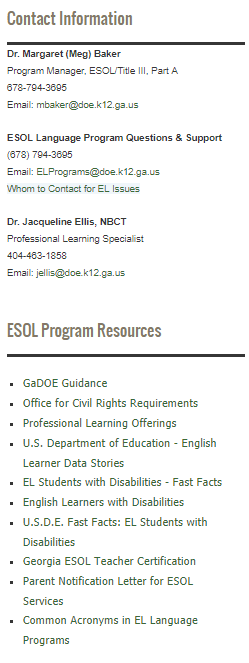 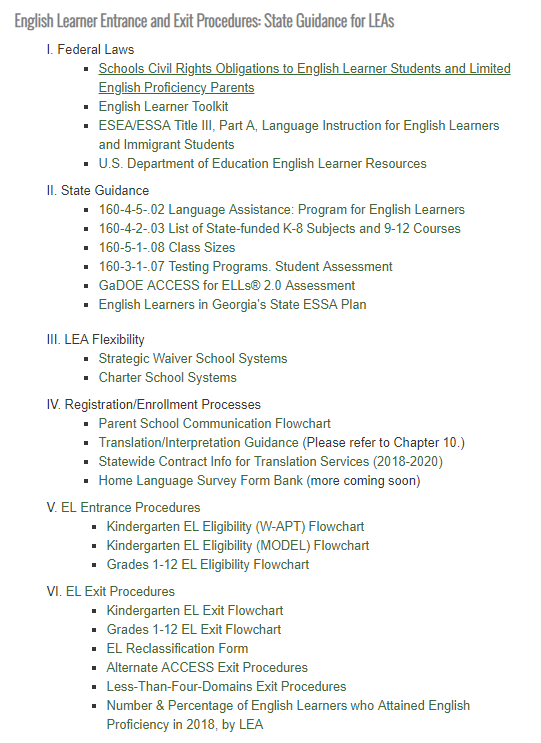 80
ESOL
EL Entrance Procedures
7/30/2019
READ, Understand, & Implement
EL Entrance Procedures
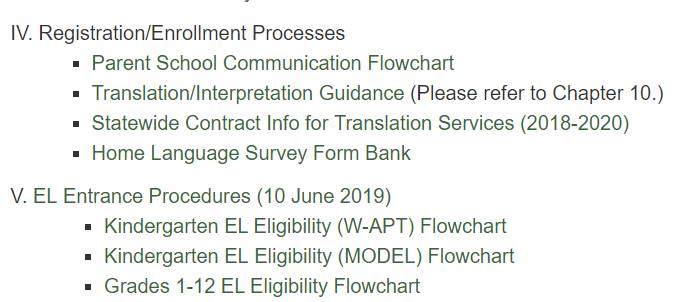 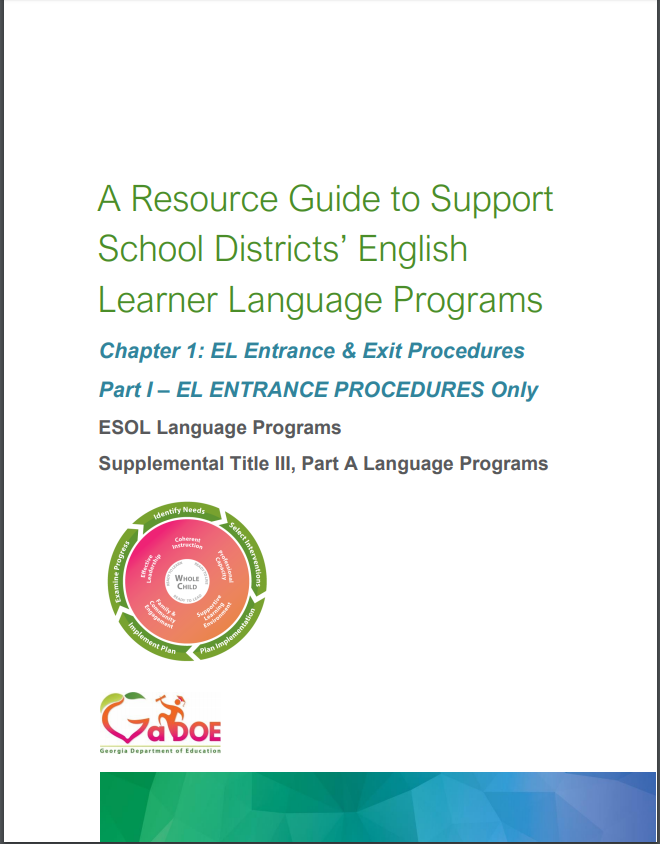 81
ESOL
EL Exit Procedures
7/30/2019
READ, Understand, & Implement
English Learner (EL) Exit Procedures
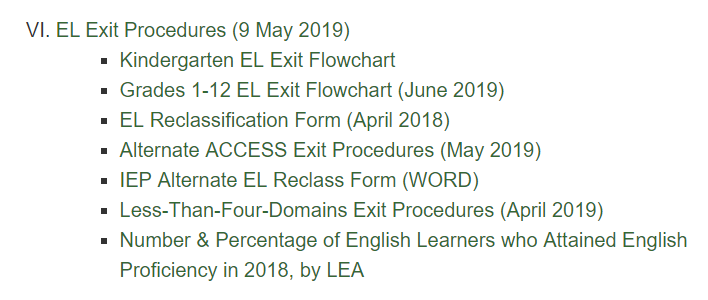 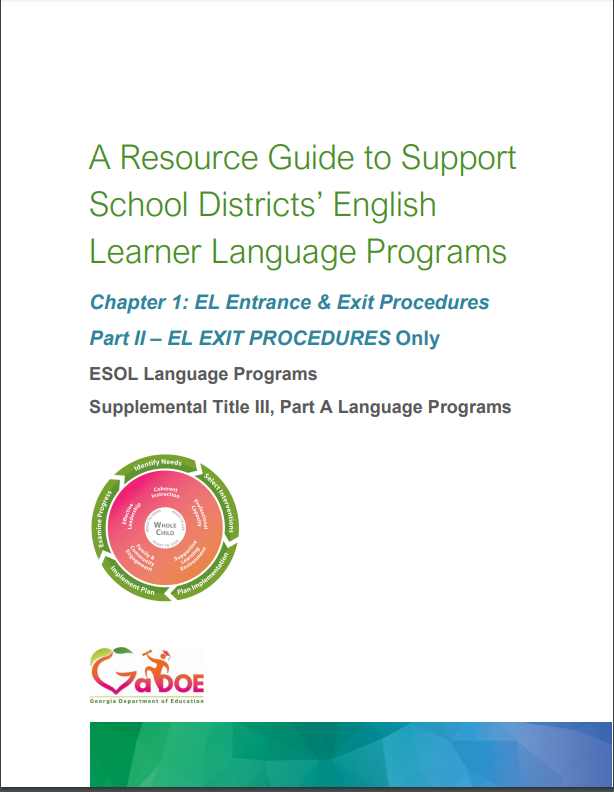 82
Simple Summary
EL Entrance and Exit Procedures
7/30/2019
EL Exit Procedures
EL Entrance Procedures
One-time HLS
One-time ELP Screener
Eligibility Criteria
Parent Notification Timelines (30 days/10 days)
Annual ELP Assessment 
All EL students (Title I)
Continuing Eligibility
Parent Notification
Annual ELP Assessment 
All EL students (Title I)
Exit Criteria
EL Reclassification Team Decision & Form
Parent Notification
83
Do all EL students need to be tested on the ACCESS for ELs?
7/30/2019
Yes.
Under the ESEA, all K-12 EL students must be annually assessed for English Language Proficiency (ELP), including those whose parents refuse their participation in language services such as ESOL or Title IIIA. [Section 1111(b)(2)(G); 34 C.F.R. §§ 200.5(a)(2), 200.6(h)]
Students who reach full English proficiency, as determined by statewide standardized EL exit procedures, are no longer tested on the ACCESS.
Federal Programs’ Title I, Part A will be monitoring LEA’s EL ACCESS Participation Rate
84
EL Exit Flowchart
For Kindergarten EL Students
7/30/2019
No changes – Same as 2018!
Do Not Exit
Exit
Overall < 5
Listening < 5
Speaking < 5
Reading < 5
Writing < 4.5
Overall > 5
Listening > 5
Speaking > 5
Reading > 5
Writing > 4.5
85
EL Exit Flowchart
For EL Students in Grades 1-12
7/30/2019
No changes to criteria!
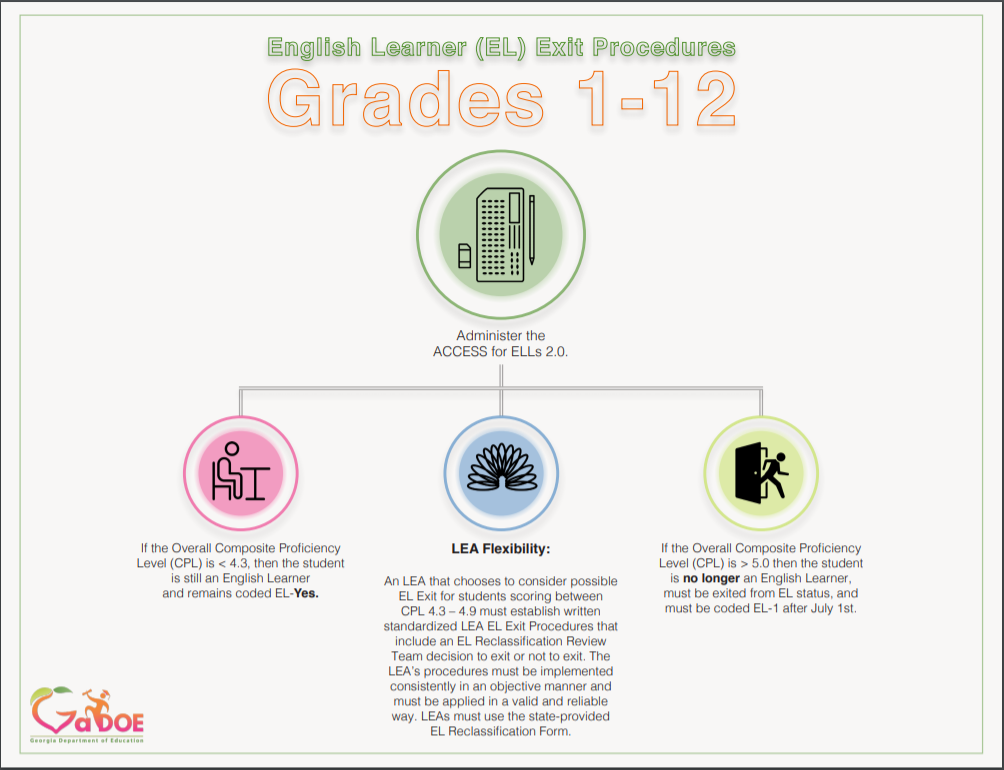 Exit
Do Not Exit
Overall < 4.3
Overall CPL > 5
Overall 4.3 – 4.9
Consider for Exit – EL Reclassification Form
Required in 2019!
86
LEA Flexibility
Considering EL Students for Reclassification
7/30/2019
Using this form, the EL Reclassification Team will decide whether to exit the EL student or not. 
The final decision (whether or not to exit) must be recorded  on the EL Reclassification Form, which must be maintained in the student’s permanent/cumulative file. 
   (DO NOT PURGE!)
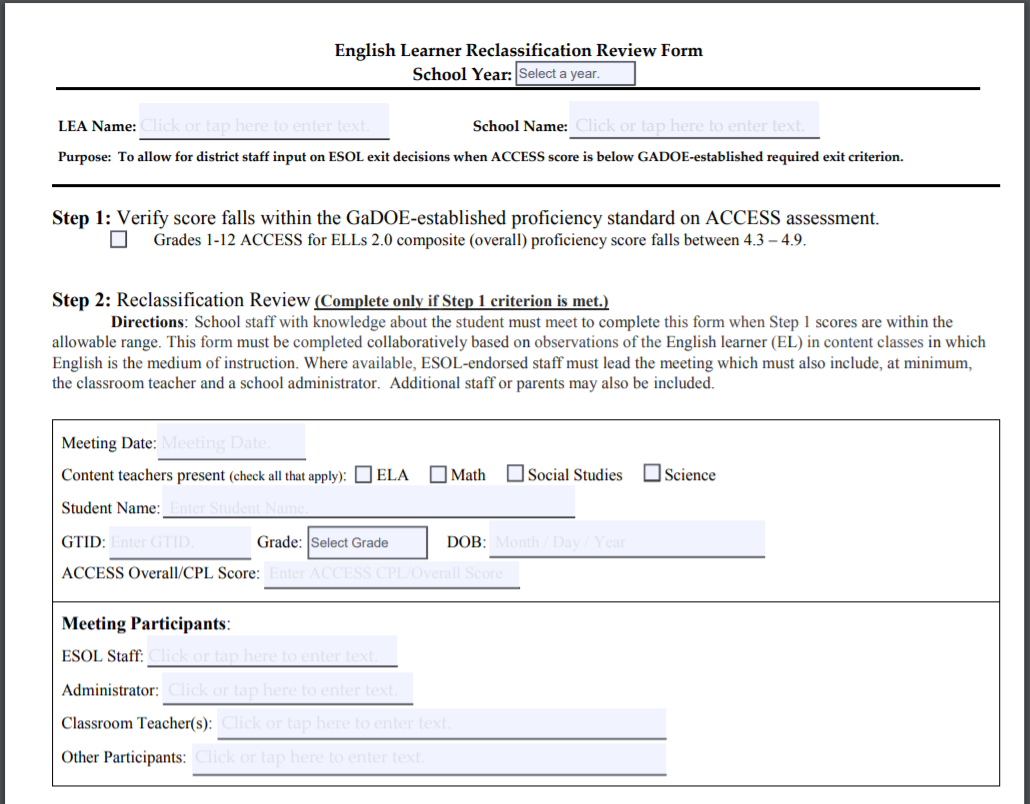 87
Alternate ACCESS Exit Procedures
Threshold for Considering EL Exit
7/30/2019
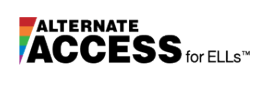 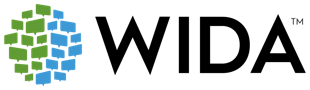 Alternate ACCESS Overall CPL P2 (Emerging) for two consecutive years with IEP Team recommendation 
Or any other Alternate ACCESS Overall CPL – the same score - for three consecutive years with IEP Team recommendation.
New
88
Alt ACCESS Rubric
EL Reclassification/IEP Team Rubric
7/30/2019
Alt ACCESS Rubric
EL Reclassification / IEP Team Rubric
(Only to be used with Alternate ACCESS Exit Procedures)

Student Name: ________________ GTID _________

Note: If an EL Student Exit is being considered, the IEP Team must review the six (6) criteria below and select Yes or No as applicable to the student. A Yes answer for Criteria #5 and #6 requires a justification that contains evidence that the student meets the criteria. The Team’s final determination must consider the performance of English-only students in similar settings that have similar characteristics to the EL student being evaluated for reclassification (e.g. disability, grade level, educational background, etc.).
EL Reclassification / IEP Team Review Determination:   
Exit from EL Status                    
Do not exit from EL status; student should remain coded as an English Learner.
Administrator Signature: __________________________Date: ___________________ 
Parent Signature: _______________________________ Date: ___________________
89
Less Than Four Domains Exit Procedures
7/30/2019
Less-Than-Four-Domains Exit Procedures
The state has established that an English Learner (EL) with disabilities whose disability precludes assessment of one or more language domains should be considered for exit from English learner status when the student has met the following state-established criteria using a GaDOE-provided Designate Composite Proficiency Level (D-CPL).
New
Note: Students who are deaf, blind, and non-verbal would be considered as having a disability that precludes assessment in one or more language domains. Beyond these reasons, the Assessment Director should seek counsel from the GaDOE Assessment Division who would consult with Special Education and EL Learner Programs.
90
Use D-CPL to Apply Appropriate Exit Criteria
7/30/2019
After receiving the DOE-generated D-CPL, the appropriate standardized, statewide EL exit criteria for the ACCESS for ELLs® 2.0 or the Alternate ACCESS Threshold for considering EL Exit would then be applied to determine whether the EL student will exit EL status or not.

ACCESS for ELLs® 2.0 Exit Criteria Flowchart 

Alternate ACCESS Threshold for Considering Exit
91
Break
Test Security
Test Security
Guiding Principles
7/30/2019
94
Code of Ethics for Georgia Educators
7/30/2019
Standard 10: Testing – An educator shall administer state-mandated assessments fairly and ethically.
Unethical conduct includes but is not limited to: 
committing any act that breaches Test Security; and 
Compromising the integrity of the assessment.



GaPSC Ethics Division: https://www.gapsc.com/Ethics/CodeOfEthics.aspx
95
Test Security
Assessment Administration
7/30/2019
96
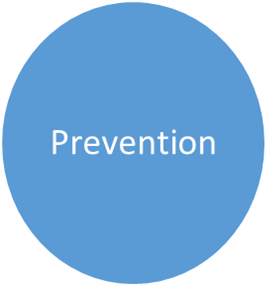 Test Security
Security Hierarchy
7/30/2019
The successful implementation of the statewide student assessment program requires a concerted effort by many individuals at the local level.
97
Test Security
Prevention – Roles and Responsibilities
7/30/2019
98
Test Security
Prevention – Roles and Responsibilities
7/30/2019
99
Test Security
Prevention – Student Assessment Handbook
7/30/2019
100
[Speaker Notes: Security Breaches are any action that compromises test security or leads to the invalidation of an individual student’s or a group of students’ test scores.

copies, reproduces, or uses in any manner (including social media sites, texting, and/or email any portion of secure items, test tickets, passwords, or test booklets]
Test Security
Prevention – Student Assessment Handbook
7/30/2019
101
[Speaker Notes: Security Breaches are any action that compromises test security or leads to the invalidation of an individual student’s or a group of students’ test scores.

copies, reproduces, or uses in any manner (including social media sites, texting, and/or email any portion of secure items, test tickets, passwords, or test booklets]
Student Assessment Handbook
7/30/2019
102
Test Security
Prevention – Local Testing Calendar Scheduling Considerations
7/30/2019
All local district testing windows must be within posted state testing windows and must be consistent with guidance found in the Student Assessment Handbook. 
Requests for exceptions outside of allowed flexibility must have prior approval by the GaDOE. 
The order of administration is determined by the guidance provided in the System Test Coordinator’s or Test Administration Manual for each assessment. 
In scheduling each assessment, districts/schools must adhere to the testing times prescribed in the Examiner’s Manuals. 
Determine the plan for communication of local testing windows to parents/guardians and other stakeholders, including school-level leaders and educators.
103
Test Security
Prevention – Local Training Plan
7/30/2019
104
Test Security
Prevention – Accommodation Guidance
7/30/2019
Testing accommodations are assigned to students based on decisions made by the IEP team. Assigned accommodations are required by the student in order to access the assessment due to the student’s disability.
Accommodations must be provided during, and be informed by, routine instruction and assessment in the classroom (both before and after the state tests are administered)
For instance, the amount of extended time a student is given for a state assessment should be informed by the amount given during routine, daily instruction and classroom/local assessment experiences.
Specifying testing mode (online or paper) is not allowed as an accommodation. Paper forms are available for those students who cannot access the online assessment due to their disability.
Neither accommodations or assessment designations (such as a student’s assignment to the GAA 2.0) should be influenced by accountability concerns or influences.
105
Test Security
Prevention – Special Accommodation Requests
7/30/2019
In rare instances, the GaDOE will consider a request for use of an accommodation that is not included in the Student Assessment Handbook, on a student by student basis.
Include detailed information for each student.
See the SAH for the required information that must be submitted.
Should be based upon the needs of individual students, requests that are identical for multiple students are not appropriate and will not be reviewed.
STC should screen requests prior to submitting to GaDOE
Submit in one batch six (6) weeks or more prior to test administration
Use the Online Special Accommodations Request in the MyGaDOE Portal
106
Test Security
Prevention – Training Considerations
7/30/2019
107
Test Security
Prevention – Training for Test Examiners
7/30/2019
108
Test Security
Prevention – Training for Test Examiners
7/30/2019
109
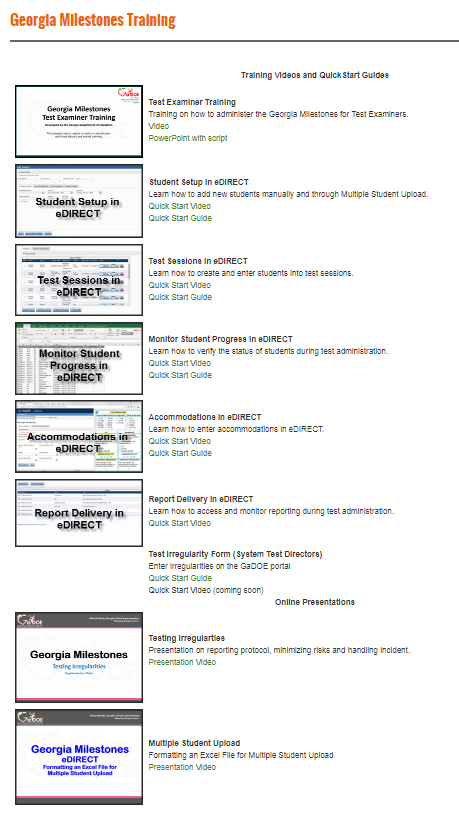 QuickStart Videosand Guides
7/30/2019
Test Examiner Training
Student Setup
Test Sessions 
Monitor Student Progress
Accommodations
Report Delivery
Online Presentations
Testing Irregularities
Multiple Student Upload
Can be found off the EOG Resources or EOC Resources pages.
http://www.gadoe.org/Curriculum-Instruction-and-Assessment/Assessment/Pages/Milestones_Training.aspx
110
Test Security
Prevention – Are Students AND Teachers Ready?
7/30/2019
Orient students to testing via an online platform: 
Experience Online Testing Georgia: http://www.gaexperienceonline.com 
Secure Practice Tests in INSIGHT
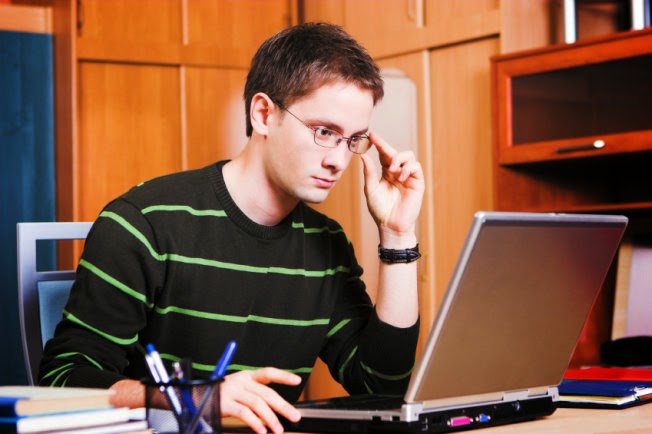 111
[Speaker Notes: Students should be comfortable with the format of the Georgia Milestones assessment as well as the INSIGHT program and all available tools. Districts should set up practice sessions with students using the Secure Practice Tests. Teachers, students and parents can experience the format of the test and the INSIGHT program anywhere anytime through Experience Online Testing Georgia.]
Test Security
Prevention – Practices to Avoid
7/30/2019
112
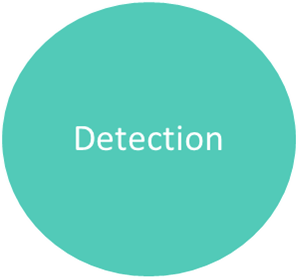 Test Security
Detection – IV, IR, PIV Definitions
7/30/2019
Invalidation (IV): Testing anomaly that warrants nullifying scores.
Irregularity (IR): Testing anomaly that warrants a report and coding, but test scores stand. An invalidation may be necessary following the review of a reported irregularity.
Participation Invalidation (PIV): Testing anomaly, usually related to an ineligible conditional accommodation, that warrants nullifying scores.
113
Test Security
Detection – Examples of Security Breaches
7/30/2019
114
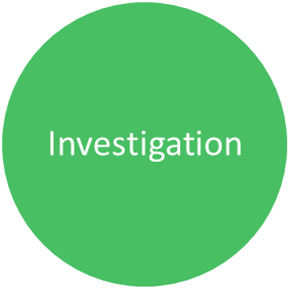 Test Security
Investigation – Irregularities
7/30/2019
Irregularity (IR): Testing anomaly that warrants a report and coding, but test scores stand. An invalidation may be necessary following the review of a reported irregularity. 
All personnel in the local system must follow protocol as they become aware of testing irregularities
Signs of any testing irregularity must be dealt with immediately
All irregularities must be reported to the GaDOE by completing the Testing Irregularity Form (TIF) in the MyGaDOE Portal.
Keep Principal Informed
TIF
115
Irregularities
Investigation – Steps for Reporting a Test Irregularity
7/30/2019
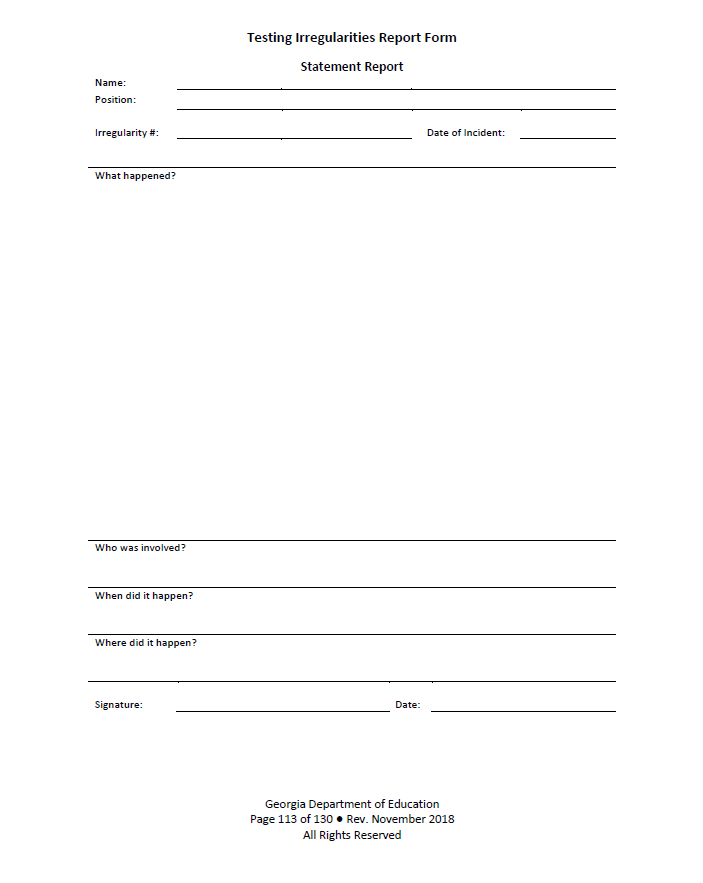 School Test Coordinator: 
Communicate with the Principal and STC about a possible testing irregularity
STC will provide guidance regarding investigation if necessary
Statements should be provided by all parties involved in the irregularity… Details, Details, Details…
Return all documentation to the STC in the manner and at the time prescribed
116
Test Security
Investigation – Entering Irregularities into the MyGaDOE Portal
7/30/2019
MyGaDOE Portal Welcome Page
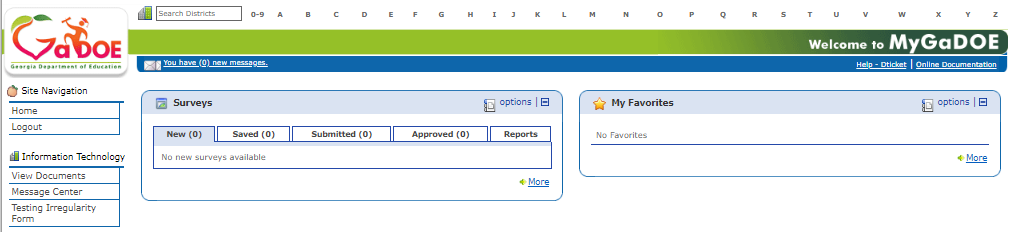 Testing Irregularity Form Summary Page
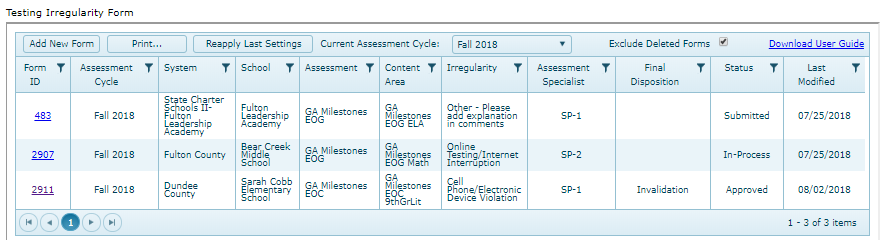 Refer to User Guide
Open for form review
Defaults to current active administration
Link to User Guide
117
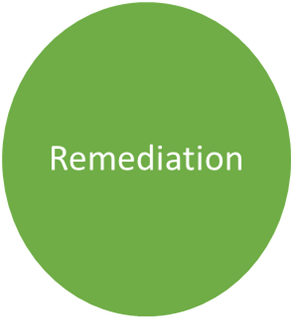 Test Security
Remediation – Avoiding Test Irregularities
7/30/2019
Adhere to test security policies, protocols and procedures.
Reinforce the use of active monitoring in testing environments.
Immediately report any possible testing irregularities.
Properly identify all students who should receive accommodations prior to testing including a regular review of IEP/IAP/TPC plans to determine if accommodations are still appropriate or needed.
If a student is suspected of cheating/cell phone use, but there is no proof of his or her action, allow the student to complete the section and/or entire test.
An invalidation can always occur after all of the facts are collected.
118
Test Security
Remediation – Invalidations
7/30/2019
Invalidation (IV): Testing anomaly that warrants nullifying scores. 
Only the GaDOE may invalidate assessments
The Assessment Administration Division will review all reports of irregularities
Issue irregularity/invalidation codes
If appropriate, advise the local system as to whether a report of possible unethical conduct should be made to the Georgia Professional Standards Commission (GaPSC)
In the event of an evacuation or other unexpected event, the safety and well being of students takes priority.
119
Accountability
Accountability
Point of Contact
7/30/2019
Named by school superintendent
Receives key communications from GaDOE accountability team
Participates in monthly Accountability Lunch and Learn webinars
Relays key information to administration at local level
Needs district level CCRPI access in the MyGaDOE portal
121
2019 Accountability Lunch and Learns
7/30/2019
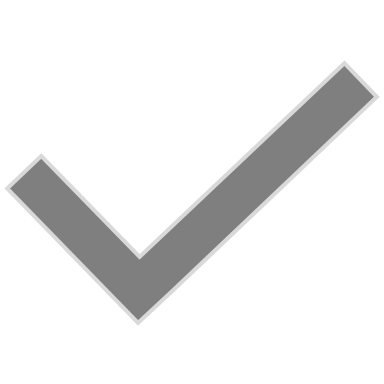 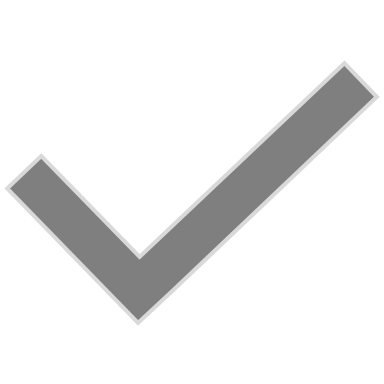 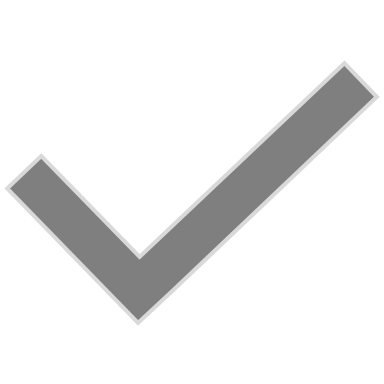 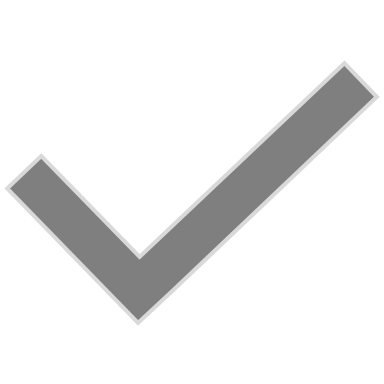 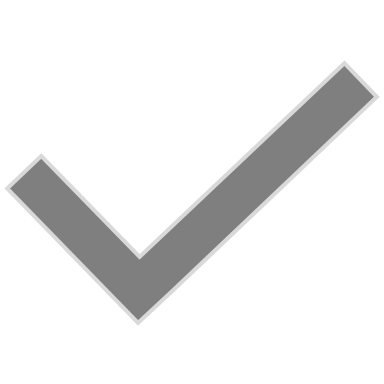 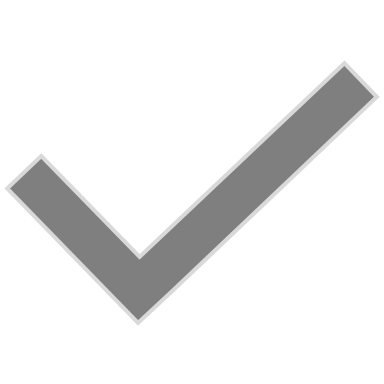 122
2019 CCRPI Calendar
* High Schools Only
123
CCRPI Resources in MyGaDOE Portal
7/30/2019
• Webinar recordings, PPTs, and user guides are available in the CCRPI Resources section of the MyGaDOE portal.

Detailed calculation guides
User guides
Webinar recordings
Other resources not appropriate 
   for the public site
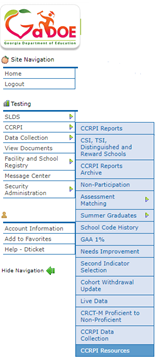 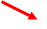 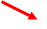 124
CCRPI Resources on Public Site
7/30/2019
Accountability webpage
CCRPI Resources for Educators webpage
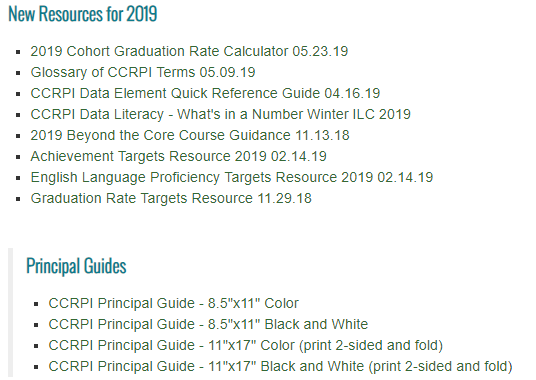 125
GaDOE Assessment and Accountability Specialist Contacts
7/30/2019
Assessment Specialists
Taiesha Adams, Ed.D., (404) 656-5975; taadams@doe.k12.ga.us 
Bobbie Bable, (404) 657-6168; babble@doe.k12.ga.us **
Joe Blessing, (404) 232-1208; jblessing@doe.k12.ga.us **
Kelli Harris-Wright, (404) 463-5047; harris-wright@doe.k12.ga.us
Robert McLeod, Ed.D., (404) 656-2589; rmcleod@doe.k12.ga.us
Mary Nesbit-McBride, Ph.D., (404) 232-1207; mnesbit@doe.k12.ga.us 
Accountability Specialists
August Ogletree, Ph.D., (404) 463-6675; aogletree@doe.k12.ga.us
126
How Did We Do?
7/30/2019
Survey Link
https://tinyurl.com/statecharter19
127
Thank you!
7/30/2019
Allison Timberlake, Ph.D.Deputy Superintendent for Assessment & Accountabilityatimberlake@doe.k12.ga.us(404) 463-6666
Jan Reyes, Ed.D.Director of Assessment Developmentjreyes@doe.k12.ga.us(404) 463-6665
Sandy Greene, Ed.D.Director of Assessment Administrationsgreene@doe.k12.ga.us(404) 656-0478

Paula Swartzberg
Director of Accountability
pswartzberg@doe.k12.ga.us
(404) 463-1539
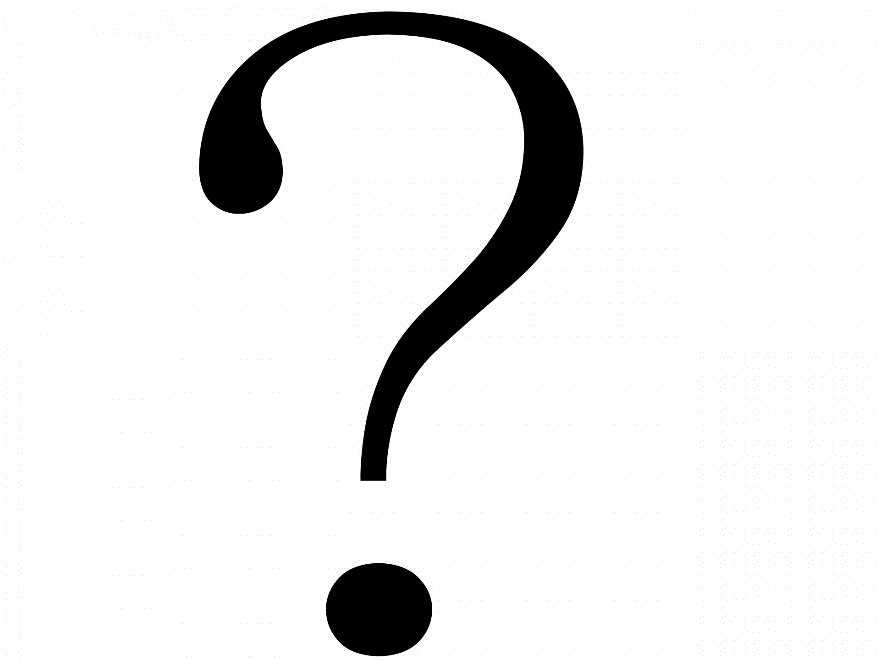 testing.gadoe.org
accountability.gadoe.org
128